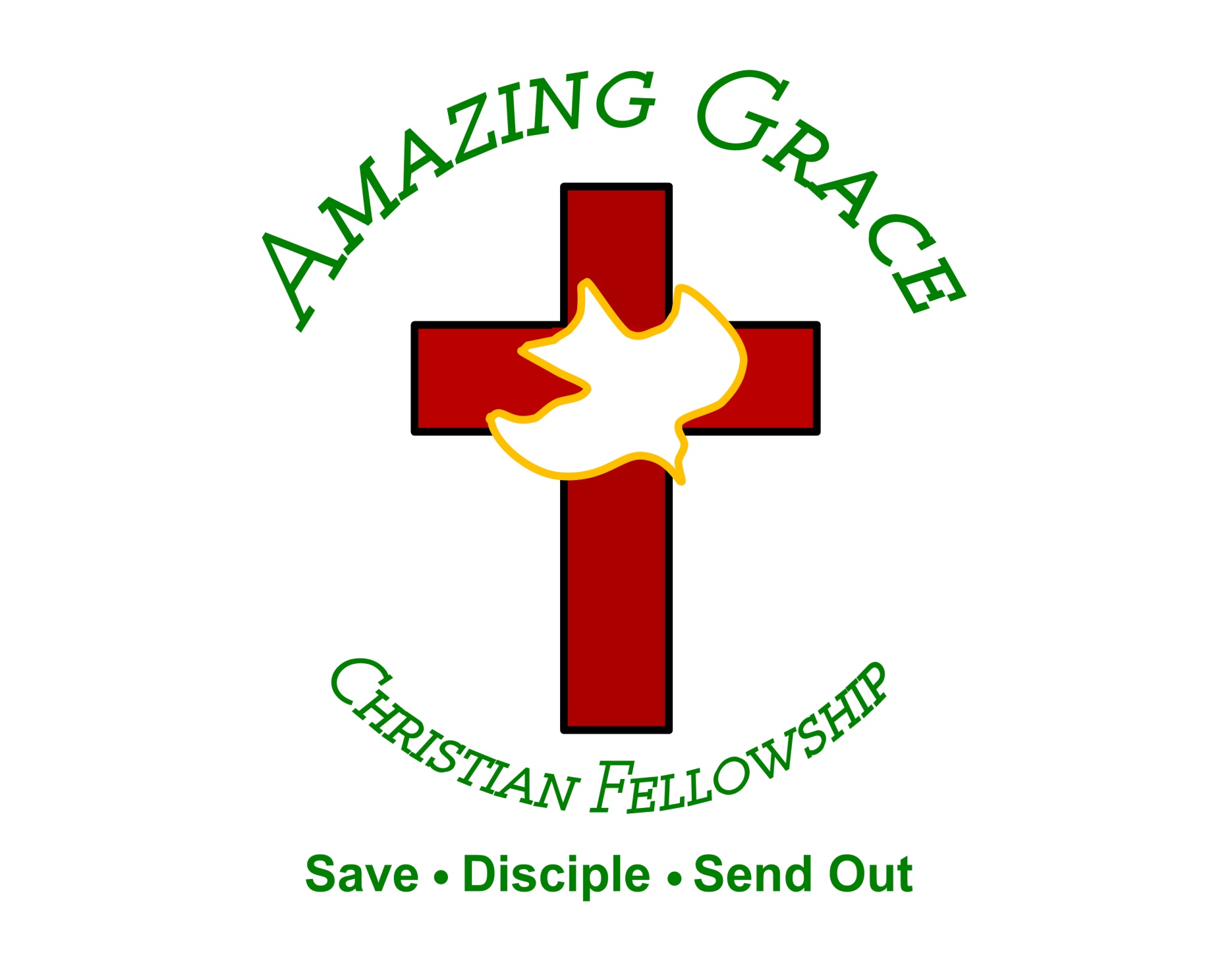 Goodness of God
(by Bethel)
I love You, Lord For Your mercy never fails me All my days, I've been held in Your hands From the moment
that I wake up Until I lay my head Oh, I will sing of the goodness of God And all my life You have been
faithful And all my life You have been so, so good With every breath that I am able Oh, I will sing of the
goodness of God I love Your voice You have led me through the fire In the darkest night You are close
God (yeah) And all my life You have been faithful (oh) And all my life You have been so, so good With
every breath that I am able Oh, I will sing of the goodness of God (yeah) 'Cause Your goodness is
running after It's running after me Your goodness is running after It's running after me With my life laid
down I'm surrendered now I give You everything
'Cause Your goodness is running after It's running
after me (oh-oh) 'Cause Your goodness is running after It's running after me Your goodness is running
after It's running after me With my life laid down I'm surrendered now I give You everything 'Cause Your
goodness is running after It keeps running after me
And all my life You have been faithful And all my life
You have been so, so good With every breath that I am able Oh, I'm gonna sing of the goodness of God
(I'm gonna sing, I'm gonna sing) 'Cause all my life You have been faithful And all my life You have been
so, so good With every breath that I am able Oh, I'm gonna sing of the goodness of God Oh, I'm gonna
sing of the goodness of God
”I Trust in God”
(Elevation Worship )
Blessed Assurance, Jesus is mine He's been my fourth man in the fire, time after time Born of His
Spirit, washed in His blood And what He did for me on Calvary is more than enough I trust in God, my
Savior The one who will never fail He will never fail
I trust in God, my Savior The one who will never fail
He will never fail Perfect submission, all is at rest
I know the author of tomorrow has ordered my steps
So this is my story and this is my song I'm praising my risen King and Savior all the day long I trust in
God, my Savior The one who will never fail He will never fail I trust in God, my Savior The one who will
never fail He will never fail He didn't fail you then He won't fail you now I sought the Lord and He heard
and He answered I sought the Lord and He heard and He answered I sought the Lord and He heard
and He answered That's why I trust Him, that's why I trust Him I sought the Lord and He heard and He
answered I sought the Lord and He heard and He answered I sought the Lord and He heard and He
answered That's why I trust Him, that's why I trust Him I sought the Lord and He heard and He
answered I sought the Lord and He heard and He answered I sought the Lord and He heard and He
answered That's why I trust Him, that's why I trust Him I sought the Lord and He heard and He
answered I sought the Lord and He heard and He answered I sought the Lord and He heard and He
answered That's why I trust Him That's why I trust in God, my Savior The one who will never fail He will
never fail Oh, I trust in God, my Savior The one who will never fail He will never fail I sought the Lord I
sought the Lord and He heard and He answered I sought the Lord (and He delivered me from all my
fears) I sought the Lord (from everything) And He heard and He answered, oh That's why I trust Him,
that's why I trust Him I sought the Lord and He heard and He answered I sought the Lord and He heard
and He answered I sought the Lord and He heard and He answered That's why I trust Him, that's why I
trust in God.
King of My Heart
(John Mark McMillan)
Let the king of my heart Be the mountain where I run
The fountain I drink from Oh, he is my song Let the
king of my heart Be the shadow where I hide The ransom for my life Oh, he is my song You are good,
good, oh-oh You are good, good, oh-oh You are good, good, oh-oh You are good, good, oh-oh Let
the king of my heart Be the wind inside my sails The anchor in the waves Oh, he is my song Let the king
of my heart Be the fire inside my veins The echo of my days Oh, he is my song You are good, good,
oh-oh You are good, good, oh-oh You are good, good, oh-oh You are good, good, oh-oh You're never
gonna let Never gonna let me down You're never gonna let Never gonna let me down You're never
gonna let Never gonna let me down You're never gonna let Never gonna let me down
You're never gonna let Never gonna let me down You're never gonna let Never gonna let me down
You're never gonna let Never gonna let me down You're never gonna let Never gonna let me down
You are good, good, oh-oh You are good, good, oh-oh You are good, good, oh-oh You are good, good,
oh-oh You are good You're never gonna let Never gonna let me down You're never gonna let Never
gonna let me down You're never gonna let Never gonna let me down You're never gonna let Never
gonna let me down When the night is holding on to me God is holding on And when the night is holding
on to me God is holding on.
“How Great Is Our God”
(Chris Tomlin)
The splendor of a King, clothed in majesty Let all the Earth rejoice All the Earth rejoice He wraps himself in
light And darkness tries to hide And trembles at His voice Trembles at His voice How great is our God,
sing with me How great is our God, and all will see
How great, how great is our God Age to age He
stands And time is in His hands Beginning and the end Beginning and the end The Godhead Three in
One Father Spirit Son The Lion and the Lamb The Lion and the Lamb How great is our God, sing with
me How great is our God, and all will see How great, how great is our God Name above all names (how
great is our God, sing with me) Worthy of our praise (how great is our God, and all will see) My heart will
sing How great is our God You're the name above all names (how  great is our God, sing with me) You are
worthy of our praise (how great is our God, and all will see) And my heart will sing How great is our God
How great is our God, sing with me How great is our God, and all will see How great, how great is our God
How great is our God, sing with me How great is our God, and all will see How great, how great is our God
How great is our God, sing with me How great is our God, and all will see How great,
how great is our God
“Let It Flow”
(by Leah King and Andre Monari)
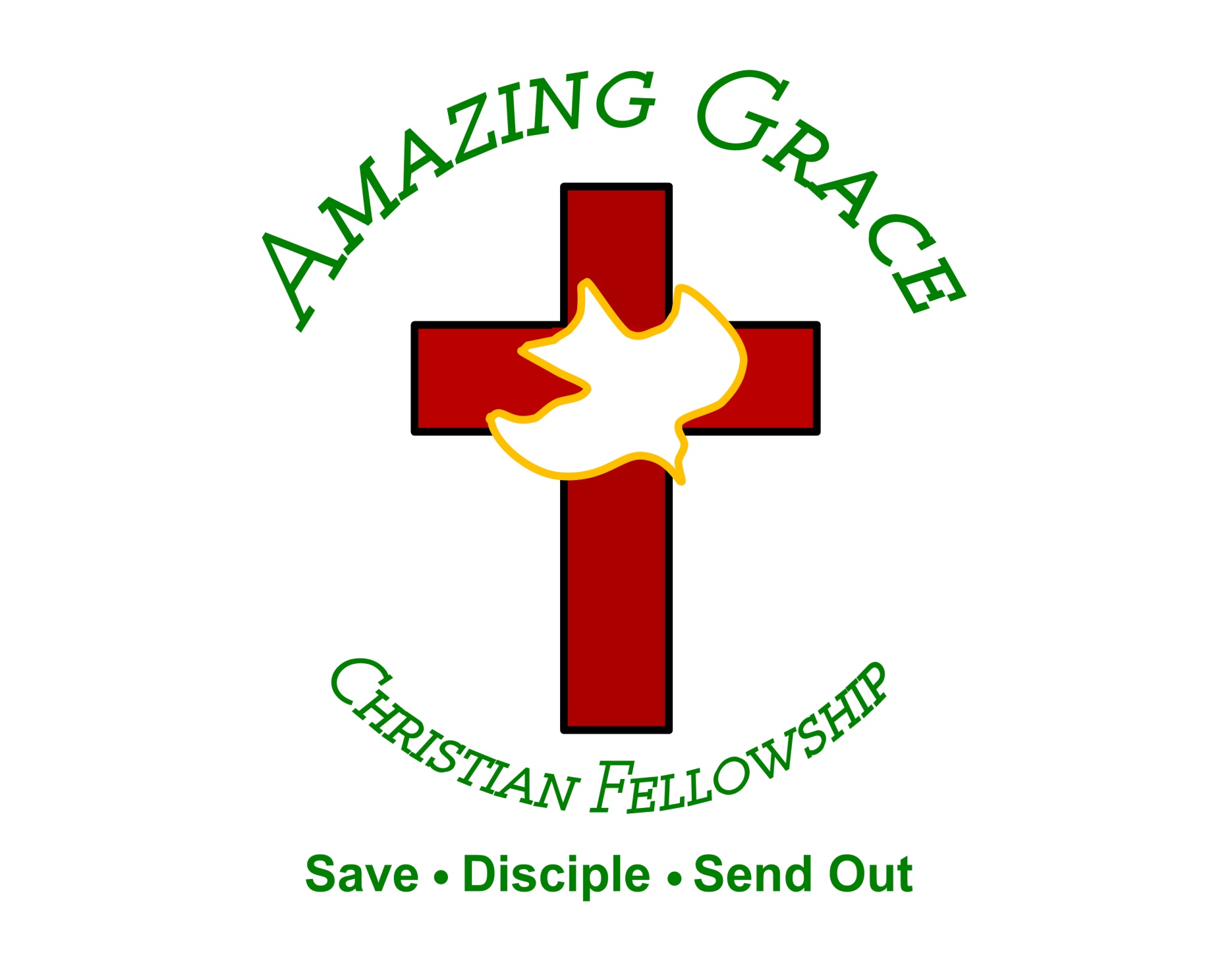 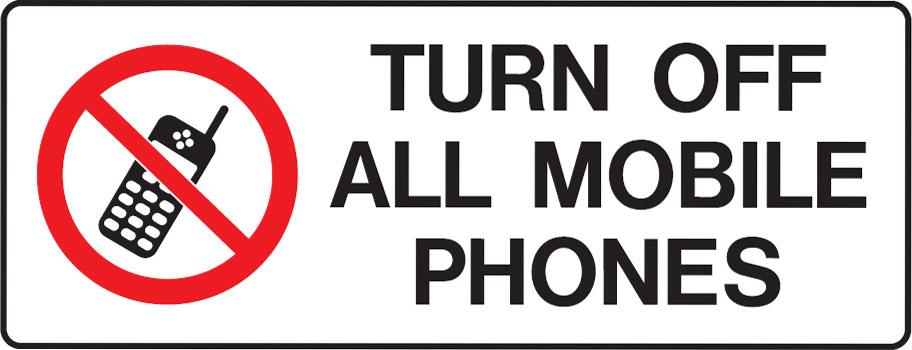 The Promises of a King
By Pastor Fee Soliven
Luke 19:1-10
Sunday Morning
January 26, 2025
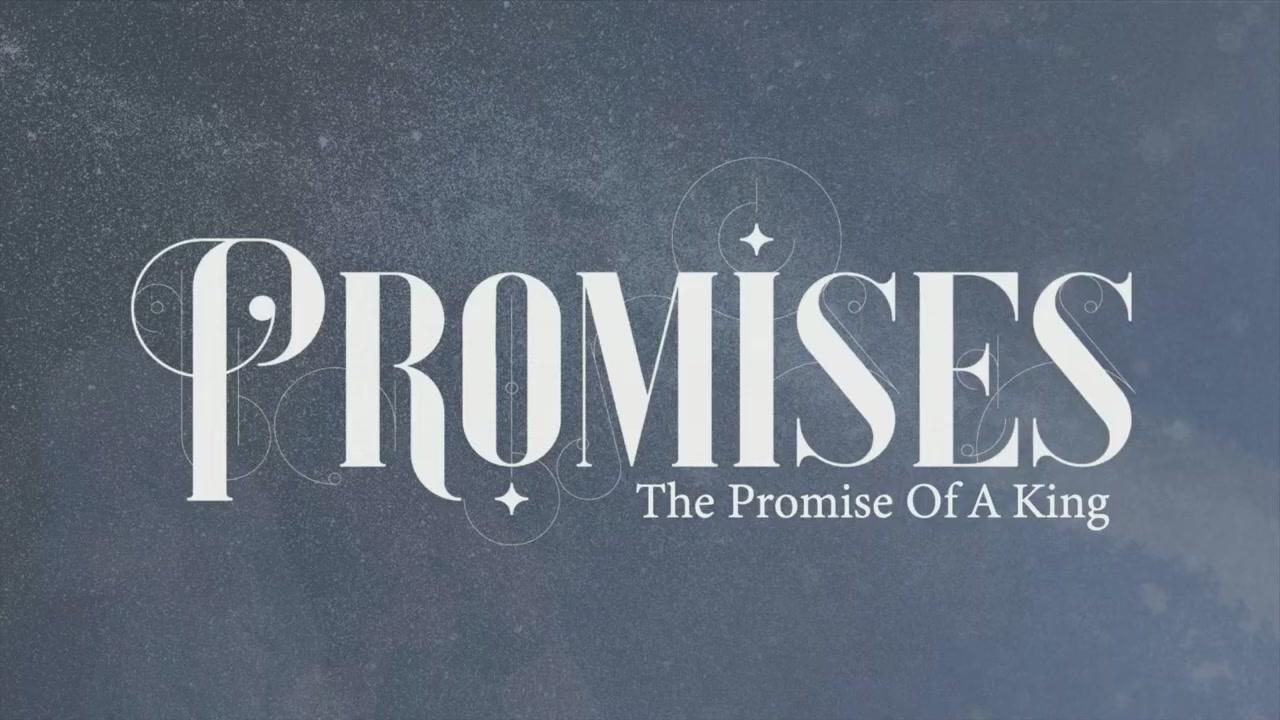 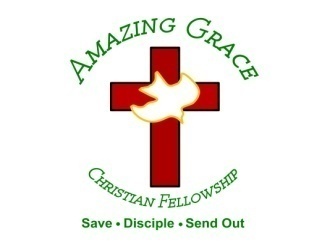 Luke 19:1-10
1 Then Jesus entered and passed through Jericho. 2 Now behold, there was a man named Zacchaeus who was a chief tax collector, and he was rich. 3 And he sought to see who Jesus was, but could not because of the crowd, for he was of short stature. 4 So he ran ahead and climbed up into a sycamore tree to see Him, for He was going to pass that way.
5 And when Jesus came to the place, He looked up and saw him, and said to him, "Zacchaeus, make haste and come down, for today I must stay at your house." 6 So he made haste and came down, and received Him joyfully. 7 But when they saw it, they all complained, saying, "He has gone to be a guest with a man who is a sinner."
8 Then Zacchaeus stood and said to the Lord, "Look, Lord, I give half of my goods to the poor; and if I have taken anything from anyone by false accusation, I restore fourfold." 9 And Jesus said to him, "Today salvation has come to this house, because he also is a son of Abraham; 10 for the Son of Man has come to seek and to save that which was lost."
1. Crippled By A Fall
2 Samuel 4:4
4 Jonathan, Saul's son, had a son who was lame in his feet. He was five years old when the news about Saul and Jonathan came from Jezreel; and his nurse took him up and fled. And it happened, as she made haste to flee, that he fell and became lame. His name was Mephibosheth.
All Of Mankind Was Crippled By 
A Fall Too
Romans 5:12-14
12 Therefore, just as through one man sin entered the world, and death through sin, and thus death spread to all men, because all sinned-- 13(For until the law sin was in the world, but sin is not imputed when there is no law. 14 Nevertheless death reigned from Adam to Moses, even over those who had not sinned according to the likeness of the transgression of Adam, who is a type of Him who was to come.
Morally Speaking 

We cannot live up to the perfect 
Standards of God
Physically Speaking 

We all face Pain and Sickness and Death
Spiritually Speaking
We cannot make ourselves righteous enough to approach God.
2. Sought by the King
2 Samuel 9:1-3
1 Now David said, "Is there still anyone who is left of the house of Saul, that I may show him kindness for Jonathan's sake?"
2 And there was a servant of the house of Saul whose name was Ziba. So when they had called him to David, the king said to him, "Are you Ziba?" And he said, "At your service!" 3 Then the king said, "Is there not still someone of the house of Saul, to whom I may show the kindness of God?" And Ziba said to the king, "There is still a son of Jonathan who is lame in his feet."
1 Corinthians 2:7-10
7 But we speak the wisdom of God in a mystery, the hidden wisdom which God ordained before the ages for our glory, 8 which none of the rulers of this age knew; for had they known, they would not have crucified the Lord of glory.
9 But as it is written: "Eye has not seen, nor ear heard, Nor have entered into the heart of man The things which God has prepared for those who love Him." 10 But God has revealed them to us through His Spirit. For the Spirit searches all things, yes, the deep things of God.
John 1:10
"He was in the world, and the world was made through Him, and the world did not know Him."
Luke 19:9-10
9 And Jesus said to him, "Today salvation has come to this house, because he also is a son of Abraham; 10 for the Son of Man has come to seek and to save that which was lost."
Romans 5:8
"But God demonstrates His own love toward us, in that while we were still sinners, Christ died for us"
3. Found in a Far Country
2 Samuel 9:4
So the king said to him, "Where is he?" And Ziba said to the king, "Indeed he is in the house of Machir the son of Ammiel, in Lo Debar."
John 6:35
And Jesus said to them, "I am the bread of life. He who comes to Me shall never hunger, and he who believes in Me shall never thirst.
4. Saved for Another’s Sake
2 Samuel 9:5-8
5 Then King David sent and brought him out of the house of Machir the son of Ammiel, from Lo Debar. 6 Now when Mephibosheth the son of Jonathan, the son of Saul, had come to David, he fell on his face and prostrated himself. Then David said, "Mephibosheth?" And he answered, "Here is your servant!"
7 So David said to him, "Do not fear, for I will surely show you kindness for Jonathan your father's sake, and will restore to you all the land of Saul your grandfather; and you shall eat bread at my table continually." 8 Then he bowed himself, and said, "What is your servant, that you should look upon such a dead dog as I?"
John 3:16
"For God so loved the world that He gave His only begotten Son, that whoever believes in Him should not perish but have everlasting life."
Ephesians 1:3-6
3 Blessed be the God and Father of our Lord Jesus Christ, who has blessed us with every spiritual blessing in the heavenly places in Christ, 4 just as He chose us in Him before the foundation of the world, that we should be holy and without blame before Him in love,
5 having predestined us to adoption as sons by Jesus Christ to Himself, according to the good pleasure of His will, 6 to the praise of the glory of His grace, by which He has made us accepted in the Beloved.
5. Restored to the King’s Table
2 Samuel 9:9-13
9 And the king called to Ziba, Saul's servant, and said to him, "I have given to your master's son all that belonged to Saul and to all his house.
10 You therefore, and your sons and your servants, shall work the land for him, and you shall bring in the harvest, that your master's son may have food to eat. But Mephibosheth your master's son shall eat bread at my table always." Now Ziba had fifteen sons and twenty servants.
11 Then Ziba said to the king, "According to all that my lord the king has commanded his servant, so will your servant do." "As for Mephibosheth," said the king, "he shall eat at my table like one of the king's sons."
12 Mephibosheth had a young son whose name was Micha. And all who dwelt in the house of Ziba were servants of Mephibosheth. 13 So Mephibosheth dwelt in Jerusalem, for he ate continually at the king's table. And he was lame in both his feet.
Luke 22:29-30
29 And I bestow upon you a kingdom, just as My Father bestowed one upon Me, 30 that you may eat and drink at My table in My kingdom, and sit on thrones judging the twelve tribes of Israel."
Revelation 19:9-10
9 Then he said to me, "Write: 'Blessed are those who are called to the marriage supper of the Lamb!' " And he said to me, "These are the true sayings of God." 10 And I fell at his feet to worship him. But he said to me, "See that you do not do that! I am your fellow servant, and of your brethren who have the testimony of Jesus. Worship God! For the testimony of Jesus is the spirit of prophecy."
1 Thessalonians 4:13-18
13 But I do not want you to be ignorant, brethren, concerning those who have fallen asleep, lest you sorrow as others who have no hope. 14 For if we believe that Jesus died and rose again, even so God will bring with Him those who sleep in Jesus.
15 For this we say to you by the word of the Lord, that we who are alive and remain until the coming of the Lord will by no means precede those who are asleep. 16 For the Lord Himself will descend from heaven with a shout, with the voice of an archangel, and with the trumpet of God. And the dead in Christ will rise first.
17 Then we who are alive and remain shall be caught up together with them in the clouds to meet the Lord in the air. And thus we shall always be with the Lord. 18 Therefore comfort one another with these words.
1 Corinthians 15:50-54
50 Now this I say, brethren, that flesh and blood cannot inherit the kingdom of God; nor does corruption inherit incorruption. 51 Behold, I tell you a mystery: We shall not all sleep, but we shall all be changed-- 52 in a moment, in the twinkling of an eye, at the last trumpet. For the trumpet will sound, and the dead will be raised incorruptible, and we shall be changed.
53 For this corruptible must put on incorruption, and this mortal must put on immortality. 54 So when this corruptible has put on incorruption, and this mortal has put on immortality, then shall be brought to pass the saying that is written: "Death is swallowed up in victory."
20 Again, when a righteous man turns from his righteousness and commits iniquity, and I lay a stumbling block before him, he shall die; because you did not give him warning, he shall die in his sin, and his righteousness which he has done shall not be remembered; but his blood I will require at your hand.
Acts 2:38-39
38 Then Peter said to them, "Repent, and let every one of you be baptized in the name of Jesus Christ for the remission of sins; and you shall receive the gift of the Holy Spirit. 39 For the promise is to you and to your children, and to all who are afar off, as many as the Lord our God will call."
Donate with our QR code app to 
Amazing Grace Christian Fellowship








Donations are Deeply Appreciated!
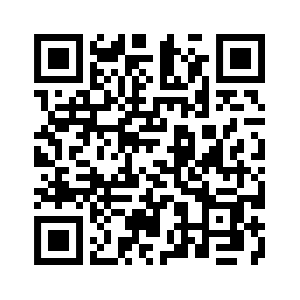 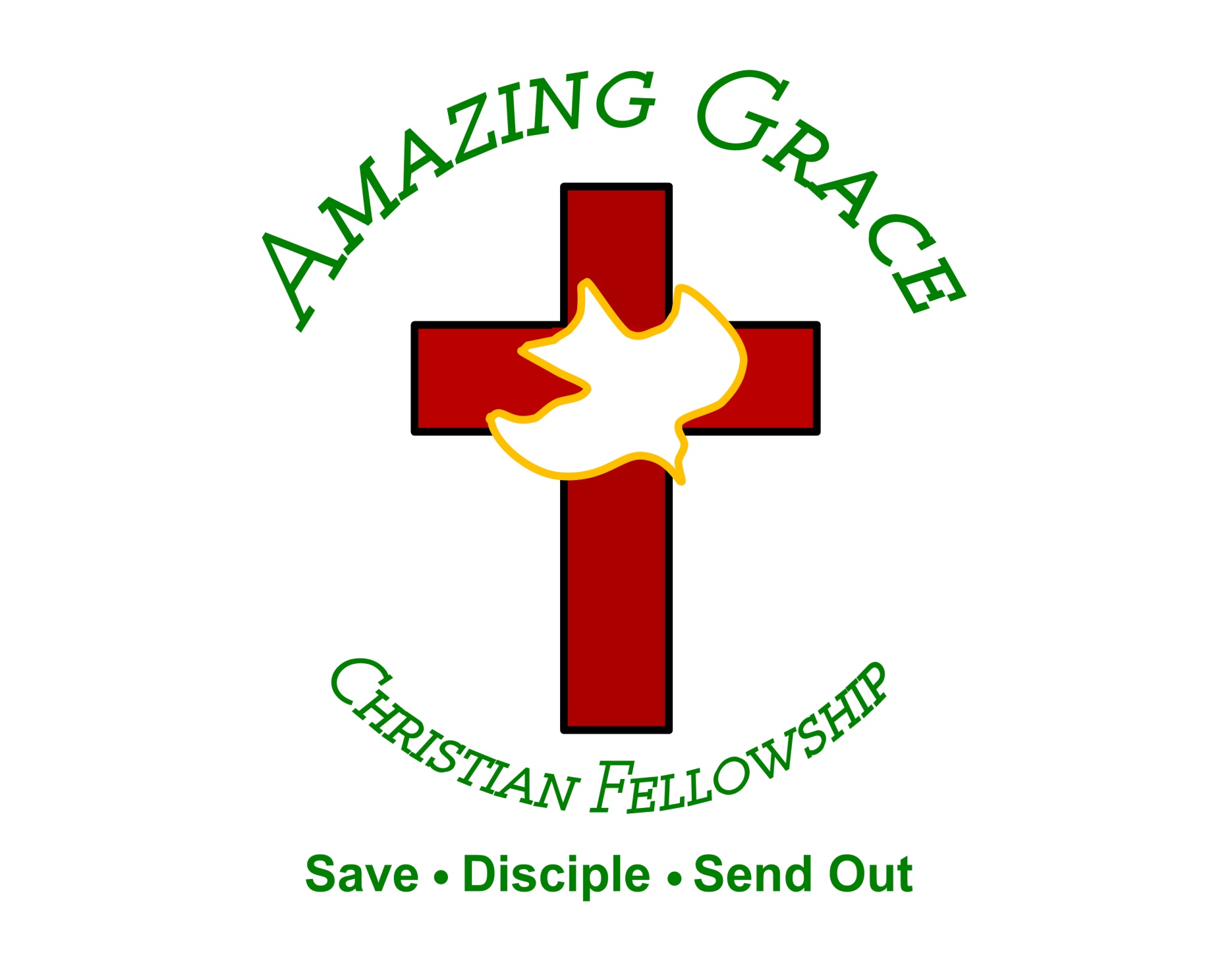